Парабола і Вінниця
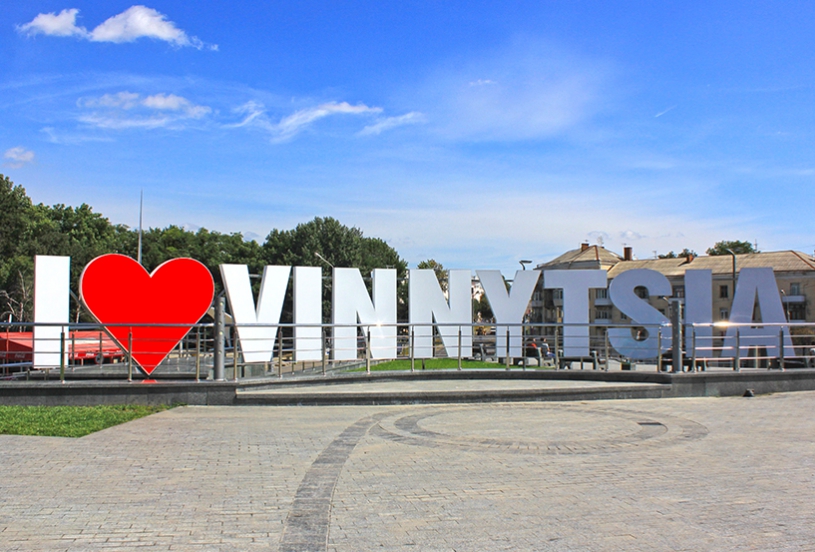 Презентацію підготували
Учениці 9 класу 
Павлюк  Вікторія та 
Андросюк Вікторія
Квітни , Віннице моя!
На  Поділлі є перлина,
Тут живе моя сім’я
Це маленька Батьківщина
Квітни, Віннице моя!
Наче стрічка в’ється річка-
Це тече Південний Буг.
 До водиці верби гнуться
Зеленіє все навкруг.
Жив хірург тут знаменитий,
Всім відомий Пирогов
 Вулиця, музей, лікарня
Звуться іменем його.
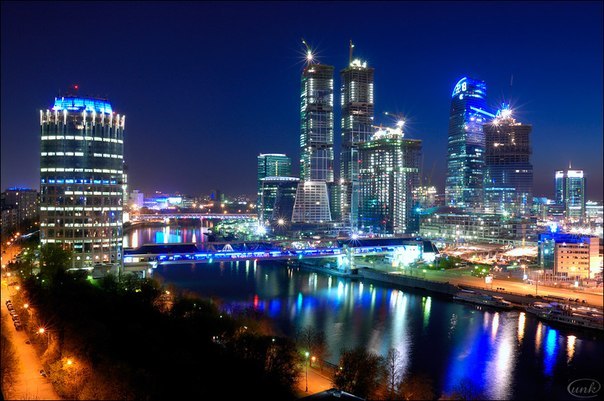 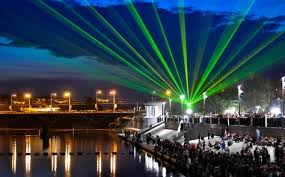 О параболаТы так неяснаТак вольнаВ своих движеньях по осямТо вверх ты устремляешьсяТо внизМгновенья мира для тебя пустякНепредсказуемостью ты дышишьИ бесконечностью живешьТебя не запечатлеть во веки неподвижнойТы так вольна, непредсказуема, прекраснаИ простолюдину не ясна.
Арка у парку Горького
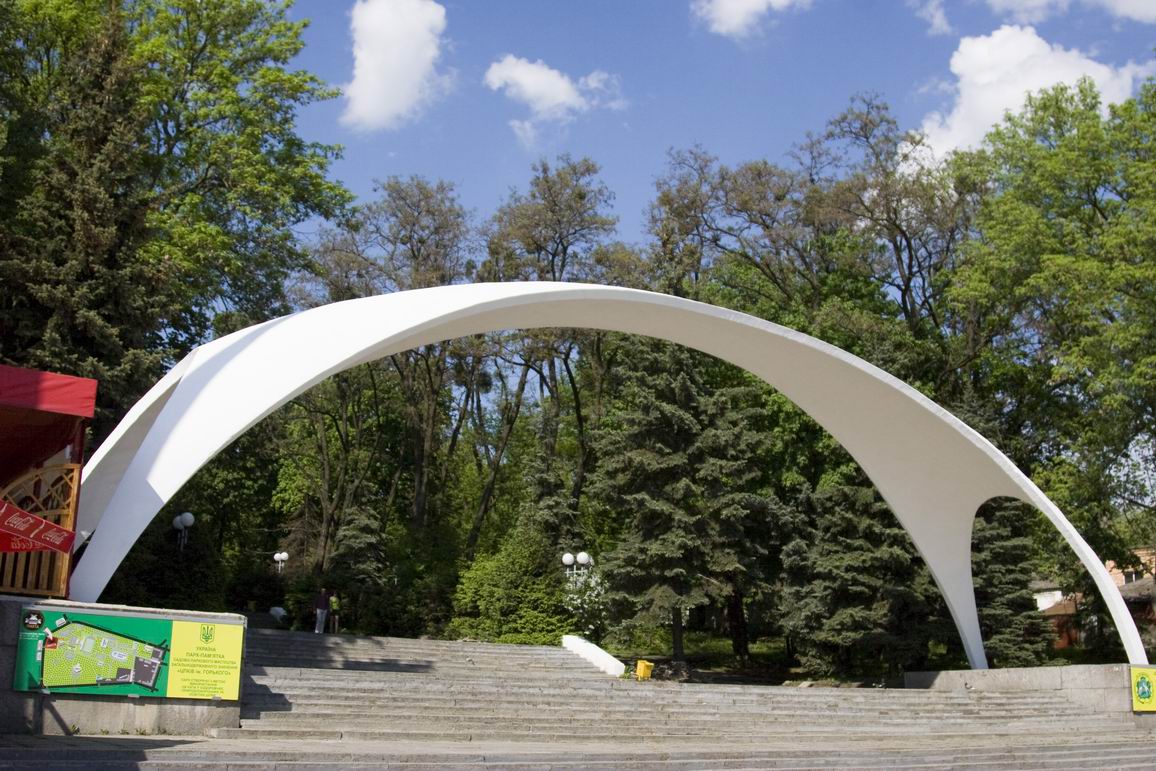 Вінниця, фонтан вночі
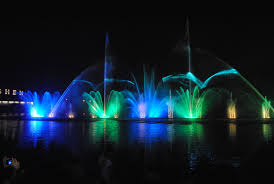 Парафія покрови Присвятої Богородиці
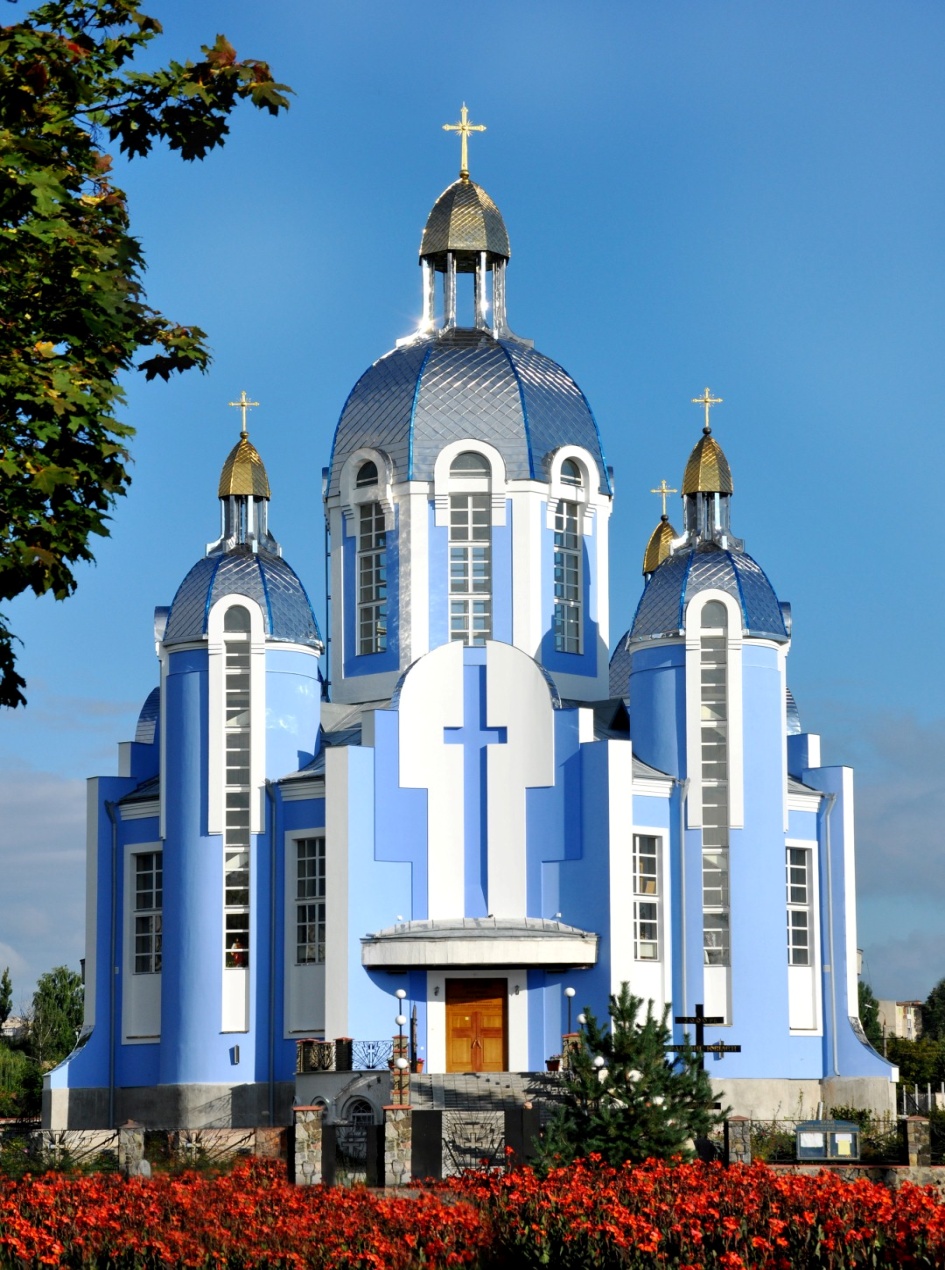 Головна ялинка Вінниці
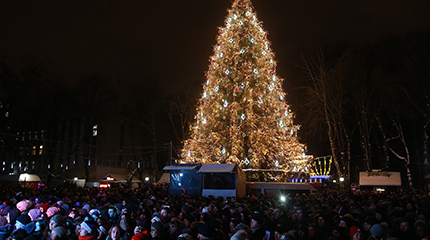 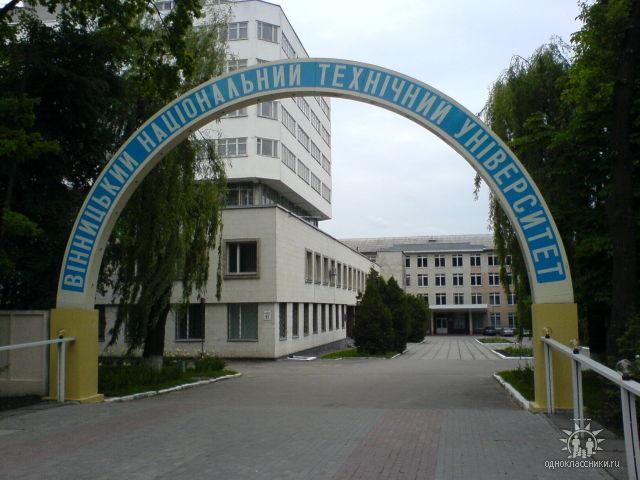 У Вінниці презентували ,,Трамвай майбутнього’’
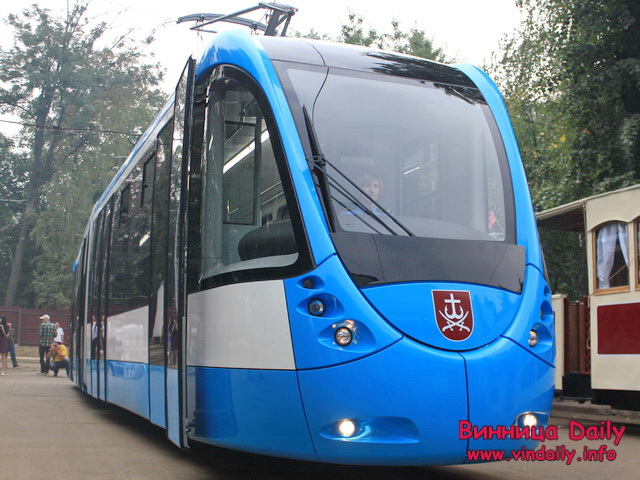 Фонтан на Соборній
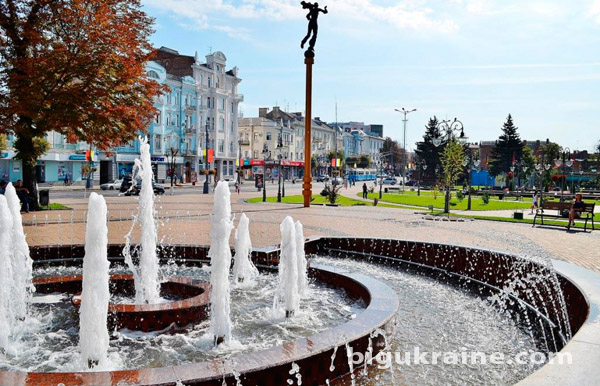 Макдональдс теж не байдужий до параболи.
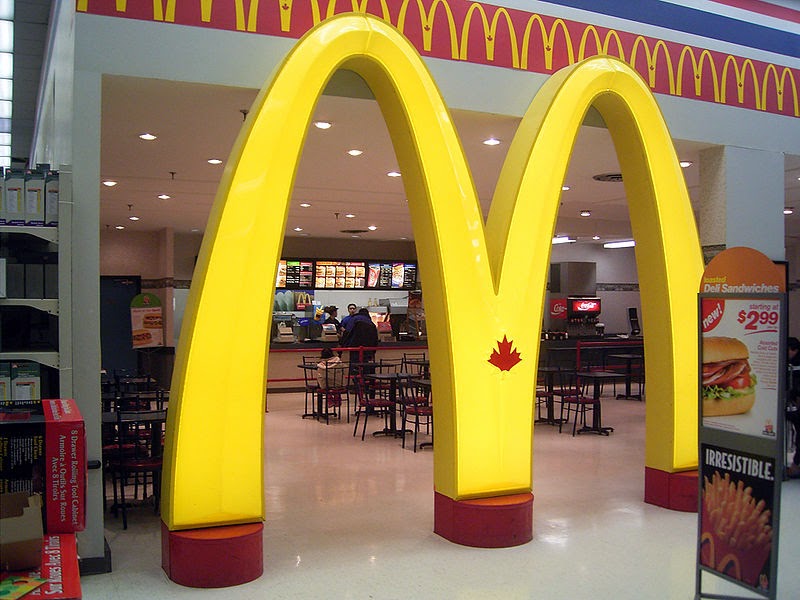 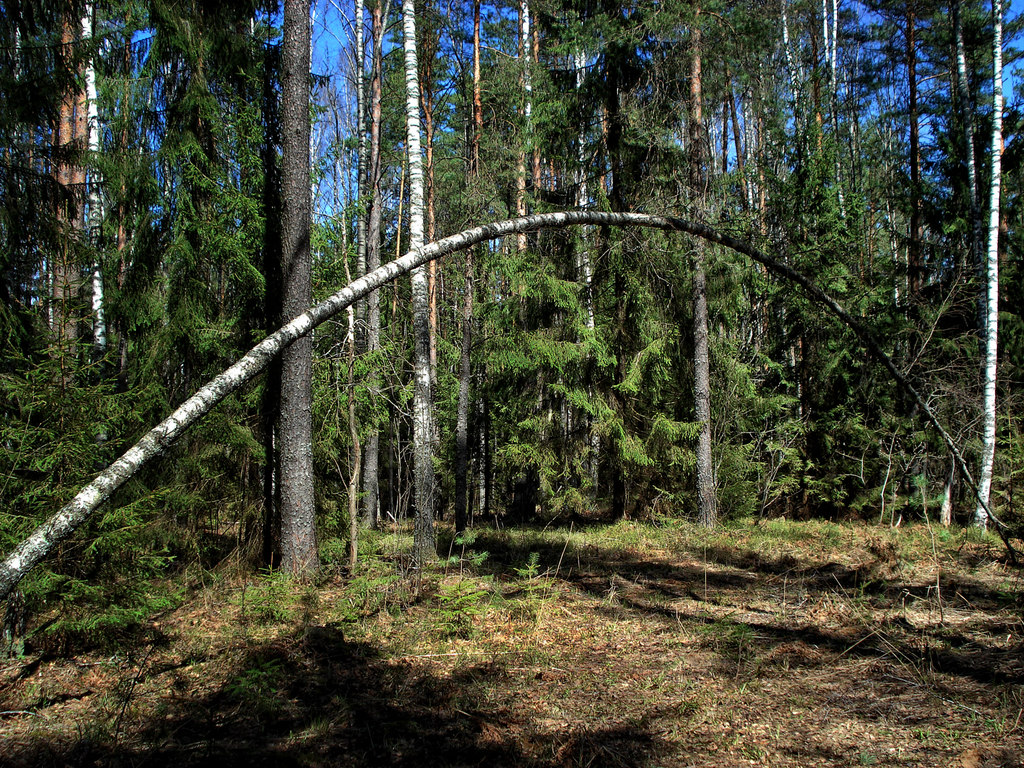 Бджола в мене встромила жало,Хоч я її не ображала.Те, що без діла я лежала,Бджолу жахливо дратувало -Вона ж працювала, жужжала.Ну, от себе і не стримала!
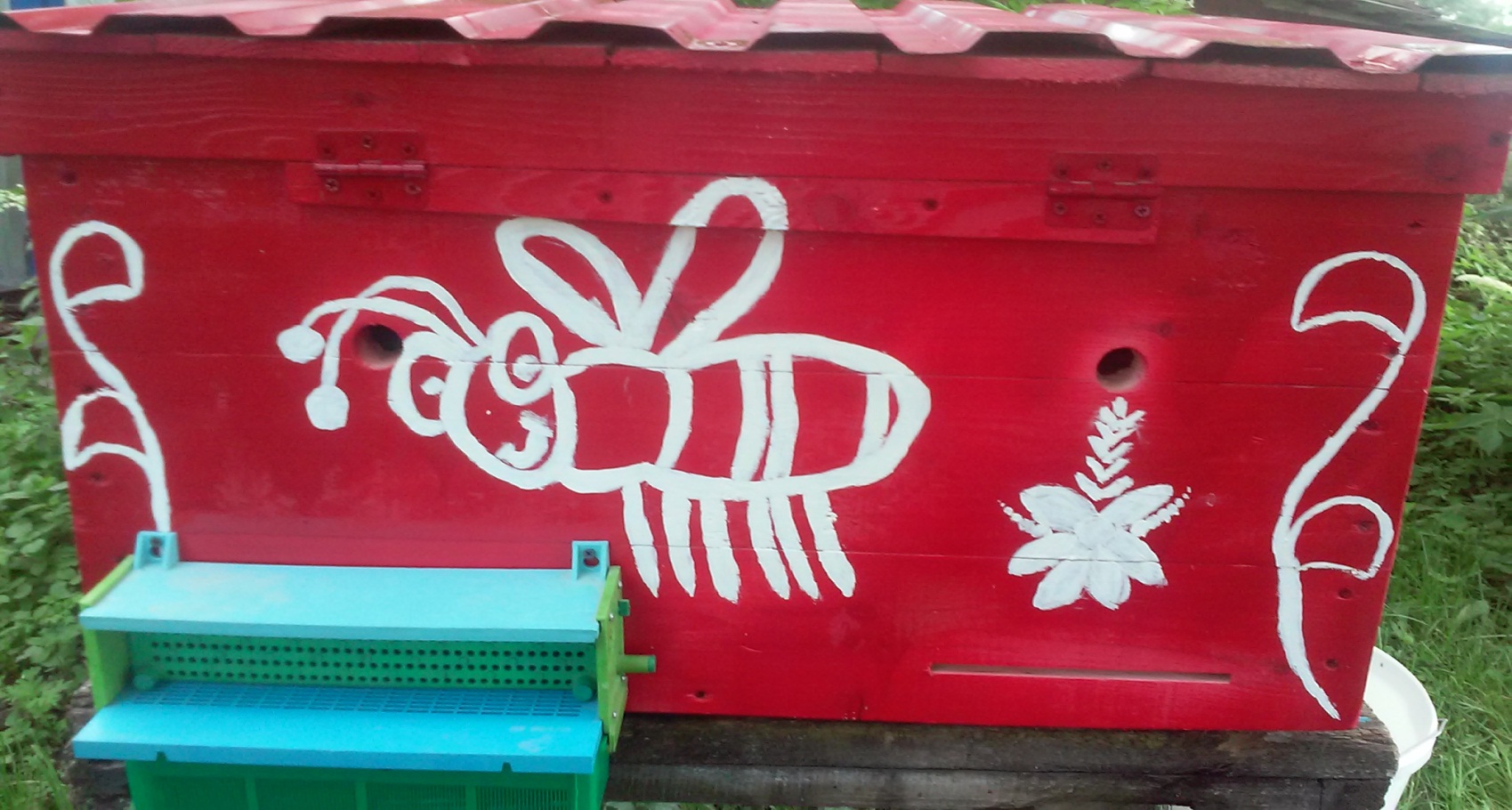 Блискавка під Вінницею в вигля ді параболи
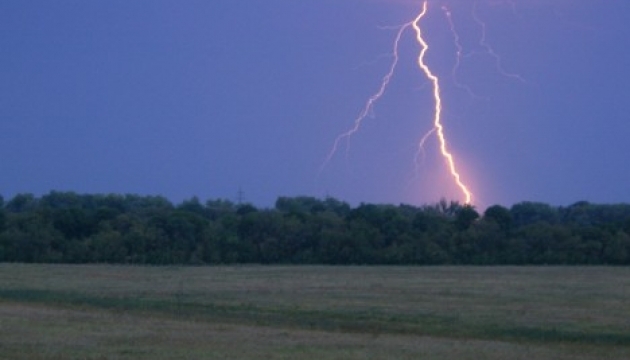 Ми сподіваємось, що після перегляду цієї презентації у Вас  ось такий настрій!!!!
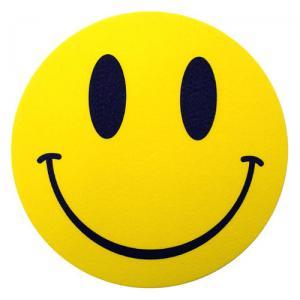